KARAKTERIZACIJA TLA NA PODRUČJU PORJEČJA RIJEKE CETINE
Materijali su namjenjeni za rad s potencijlno darovitim učenicima osmih razreda, materijali su korišteni u 
CENTRu IZVRSNOSTI SPLITSKO-DALMATINSKE ŽUPANIJE IZ PRIRODOSLOVLJA 
Autori: Tamara Banović, prof.; Ivica Štrbac, prof.; Ivana Zemunik, prof.
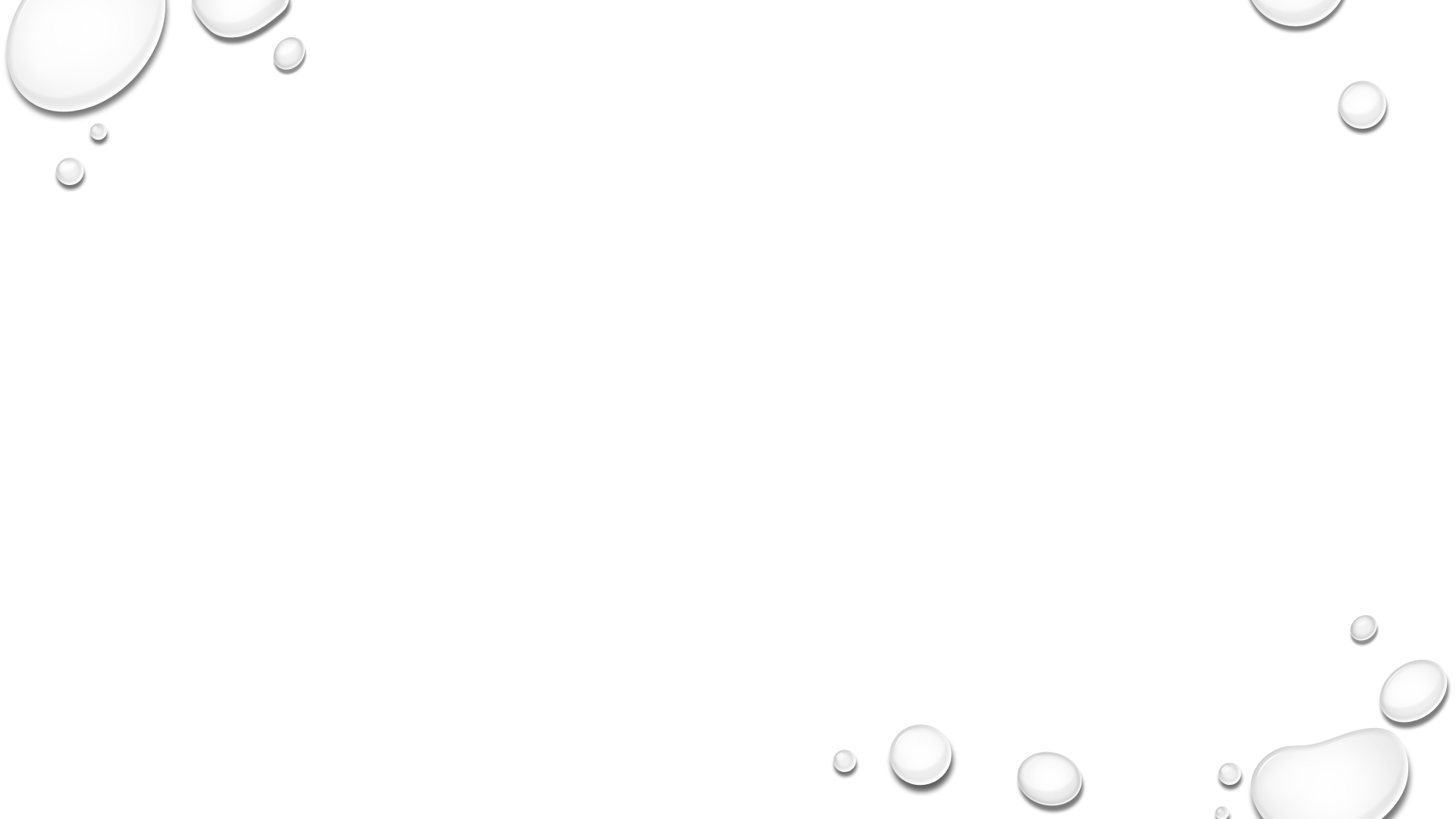 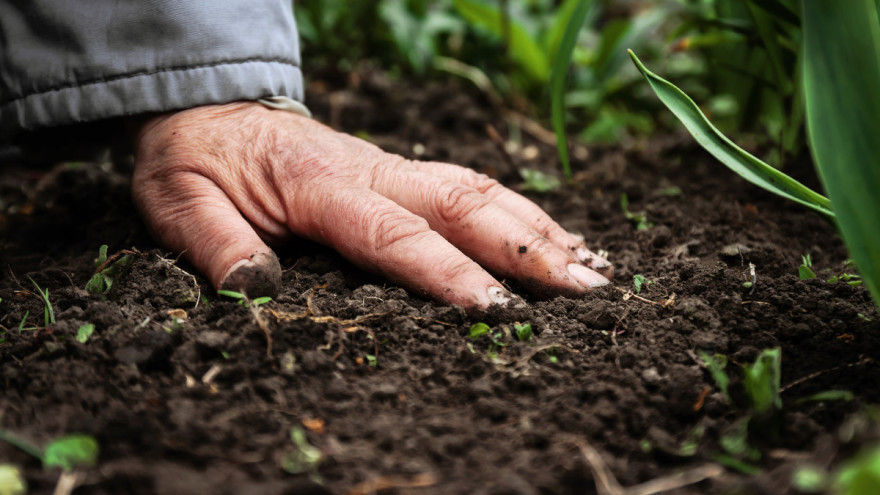 TLO (PEDOSFERA)
rastresiti sloj zemlje sastavljen od krutih, tekućih i plinovitih tvari i nalazi se između krute zemljine kore (litosfere) i zemljina zračna omotača (atmosfere)
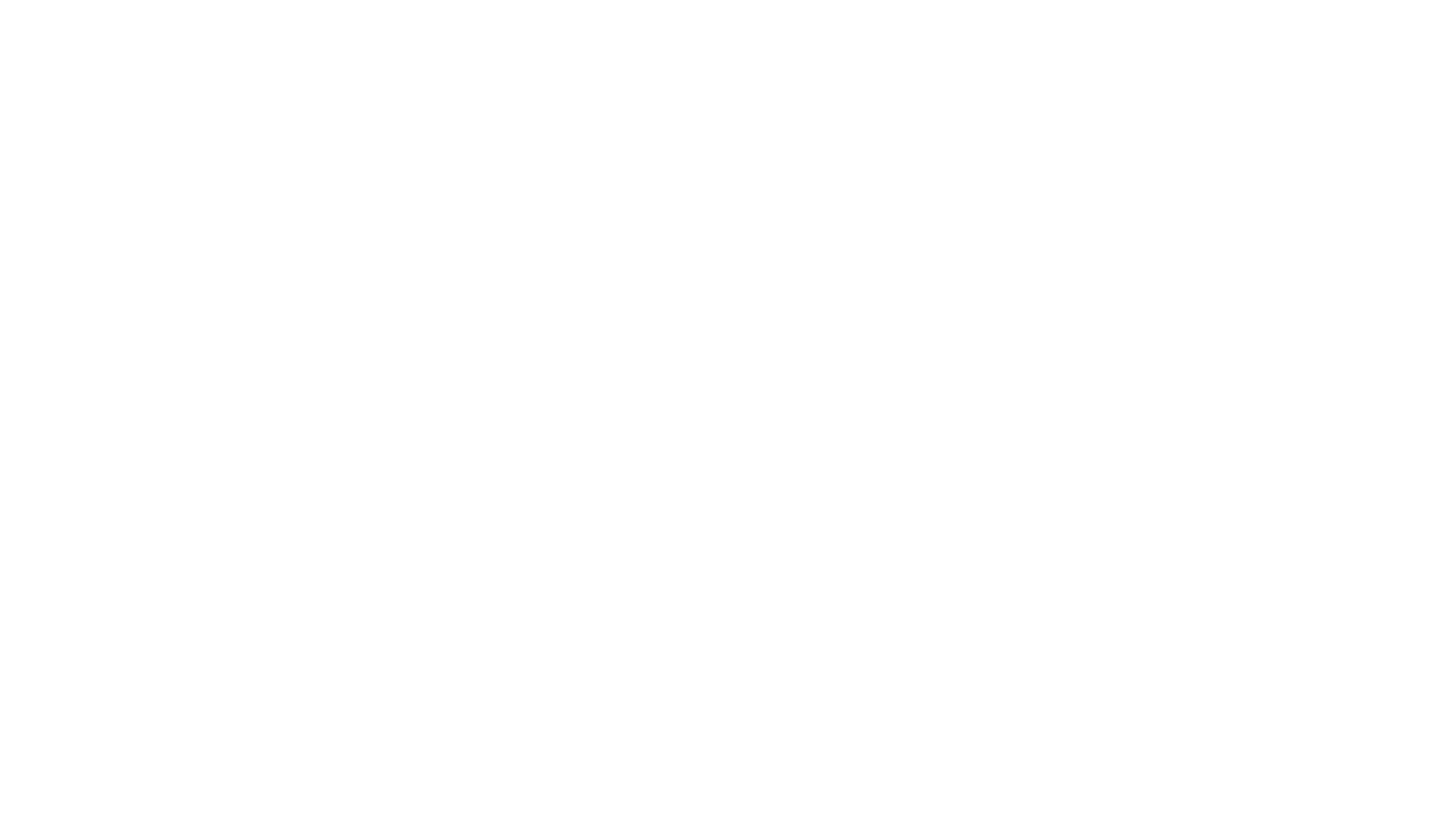 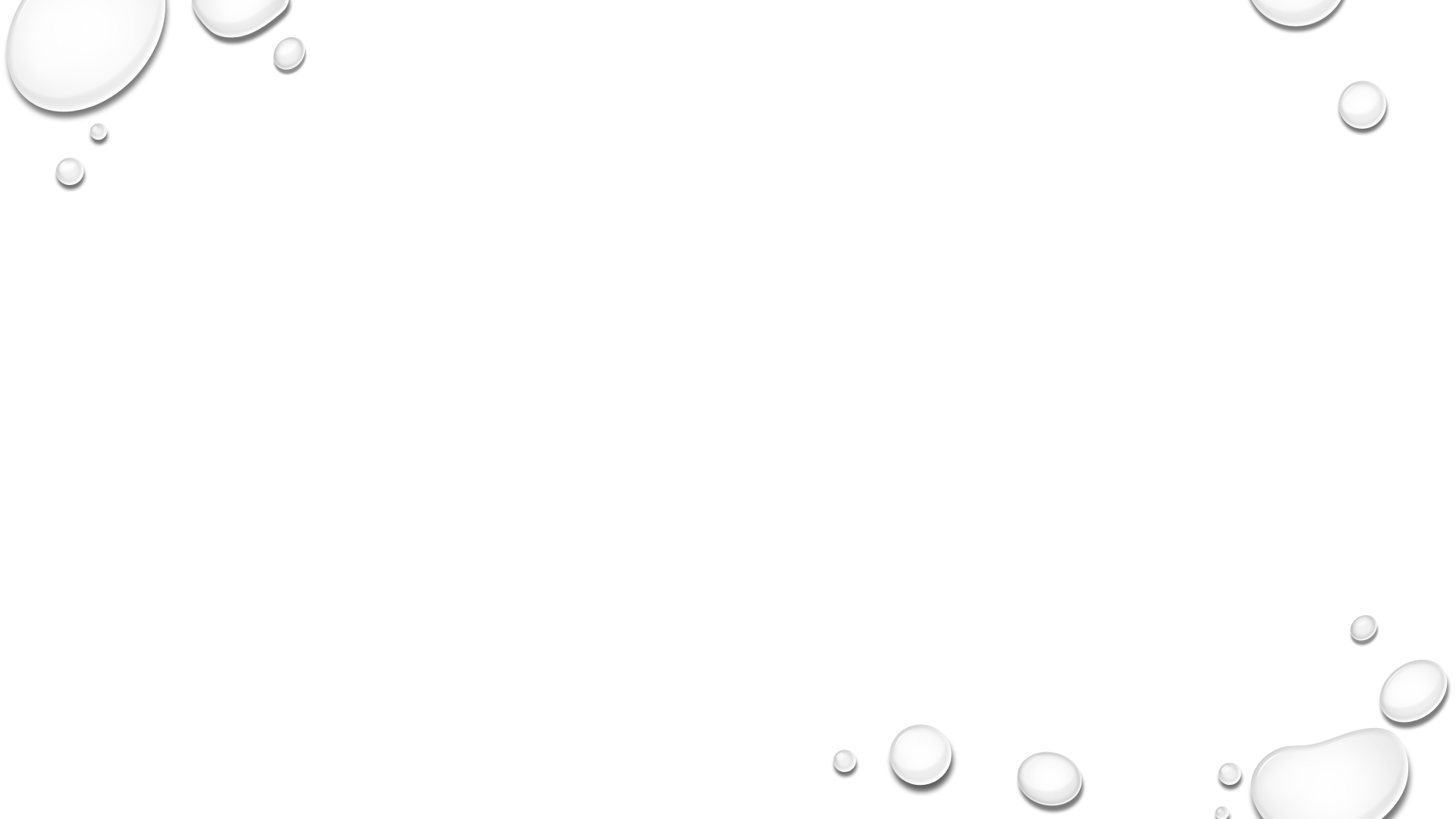 Kako nastaje tlo?
dugotrajan proces sa stalnim promjenama 
uzajamno djelovanje žive i nežive prirode
na nastanak i obilježja tla utječe: sastav matične stijene, vanjski utjecaji (klima, reljef…) i živa bića
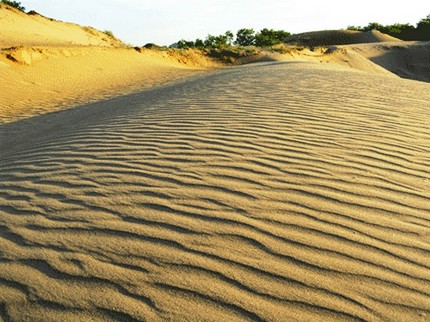 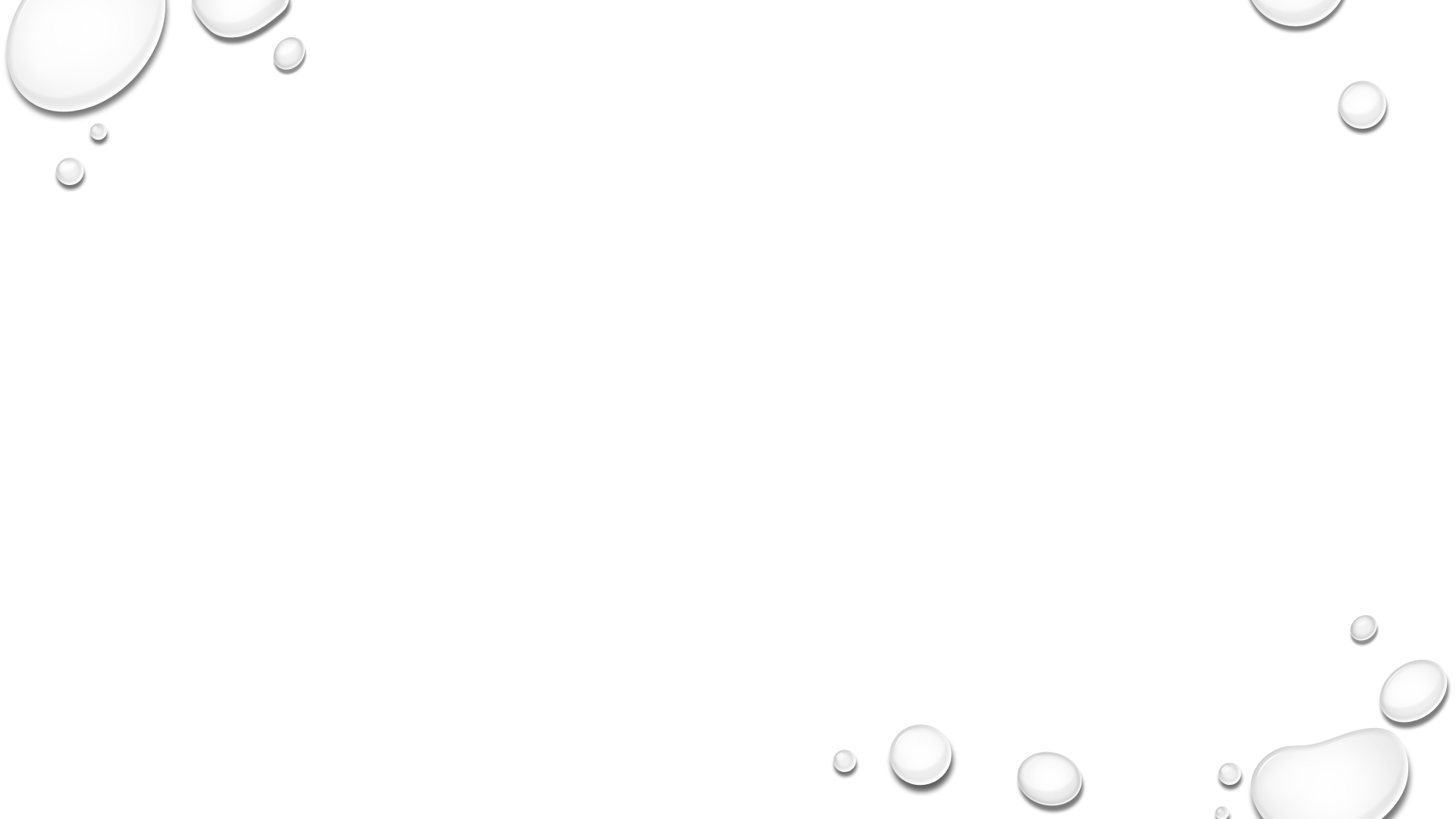 SASTAV TLA: 1. čvrste čestice     - mineralne tvari (pijesak, prah, glina) - organske tvari2. voda3. zrak
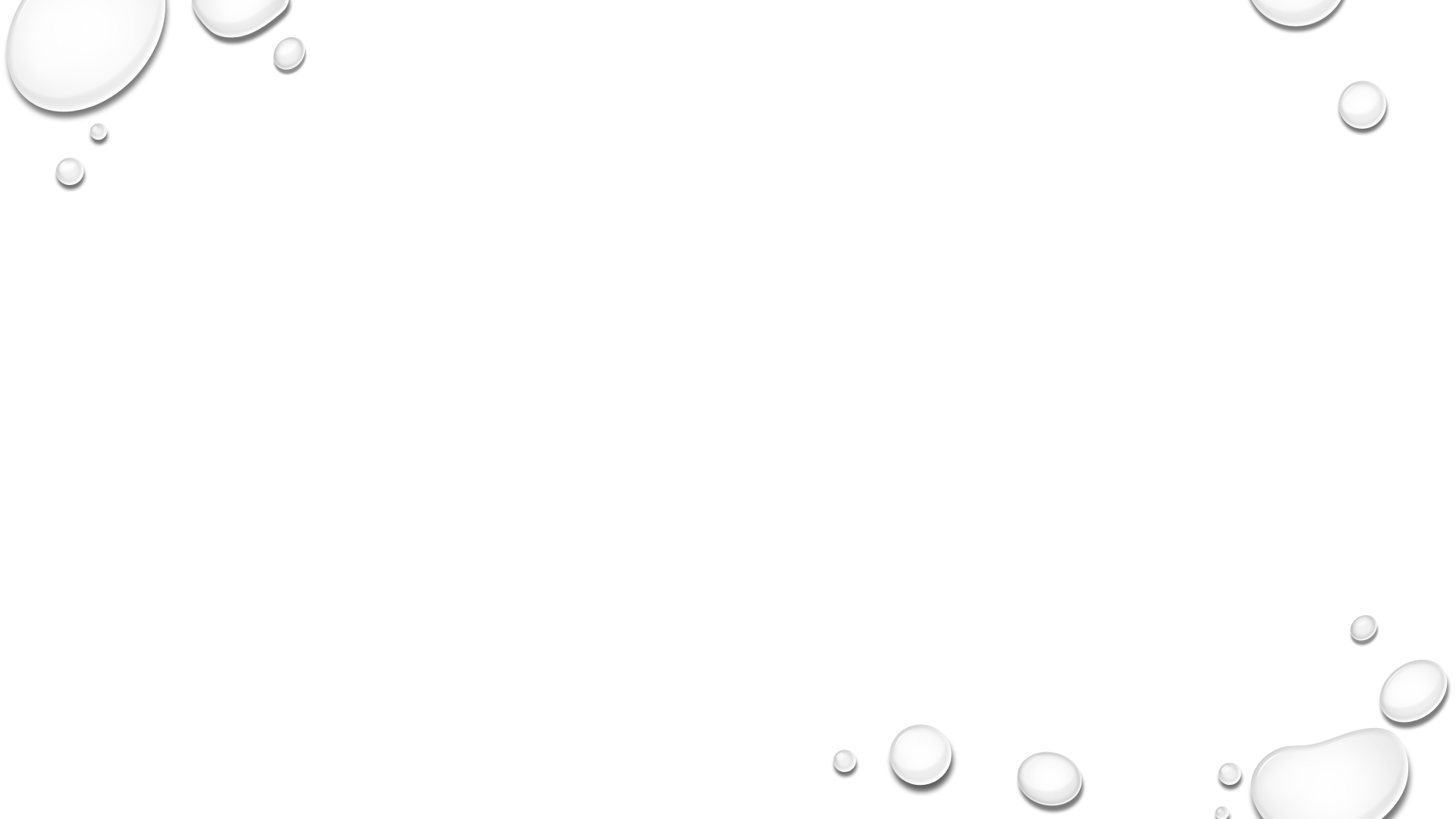 SVOJSTVA TLA
boja
temperatura
pH - vrijednost
konzistencija (čvrstoća)
struktura
tekstura
poroznost
propusnost (infiltracija)
vlažnost
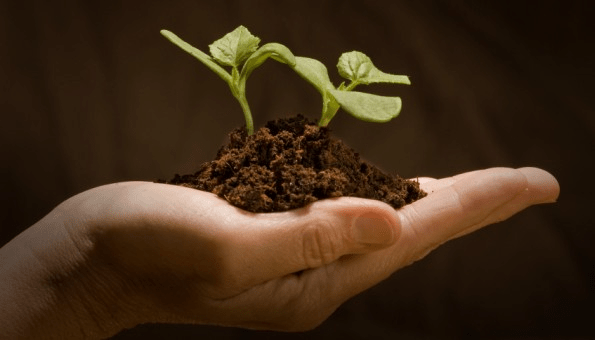 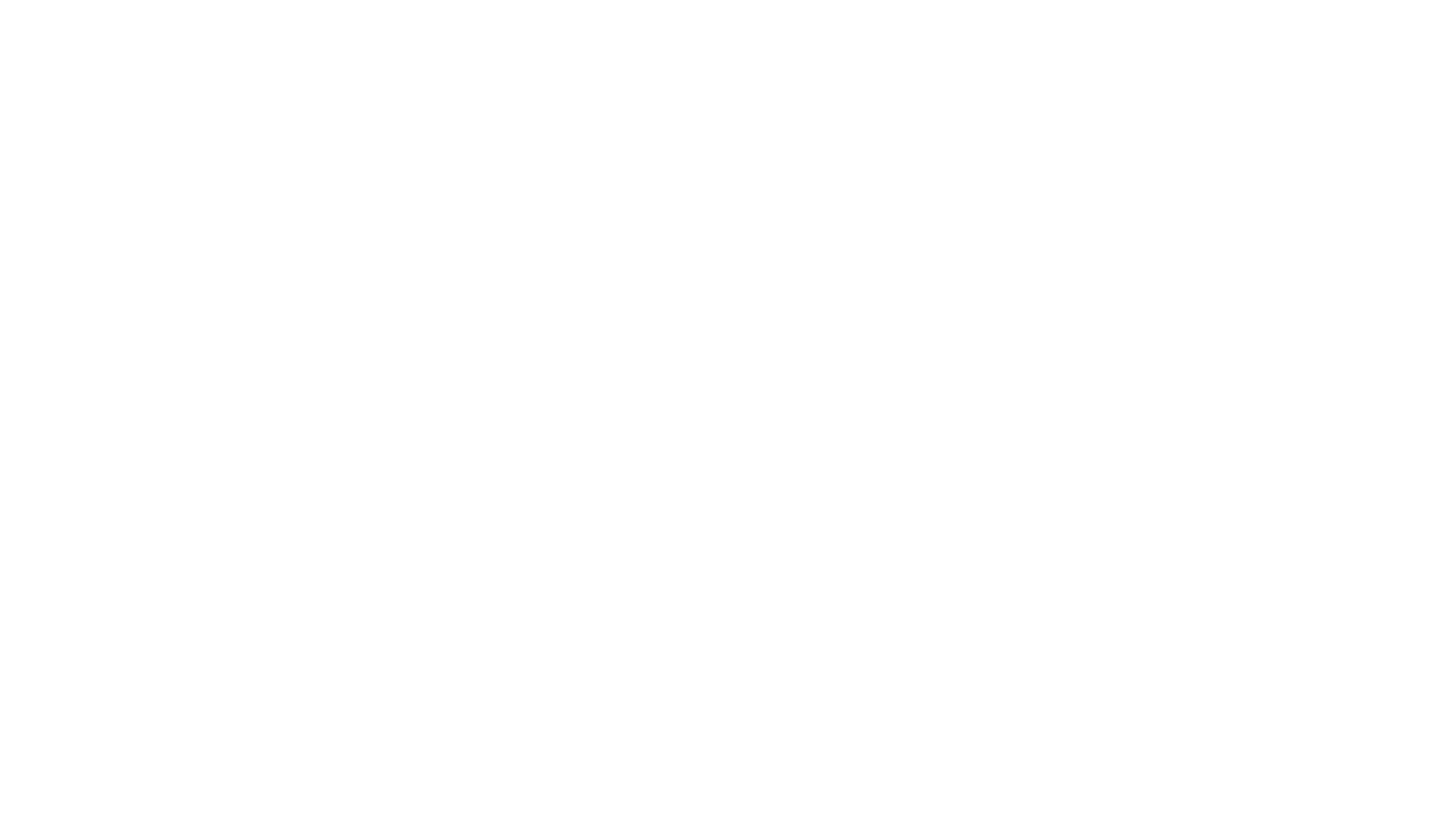 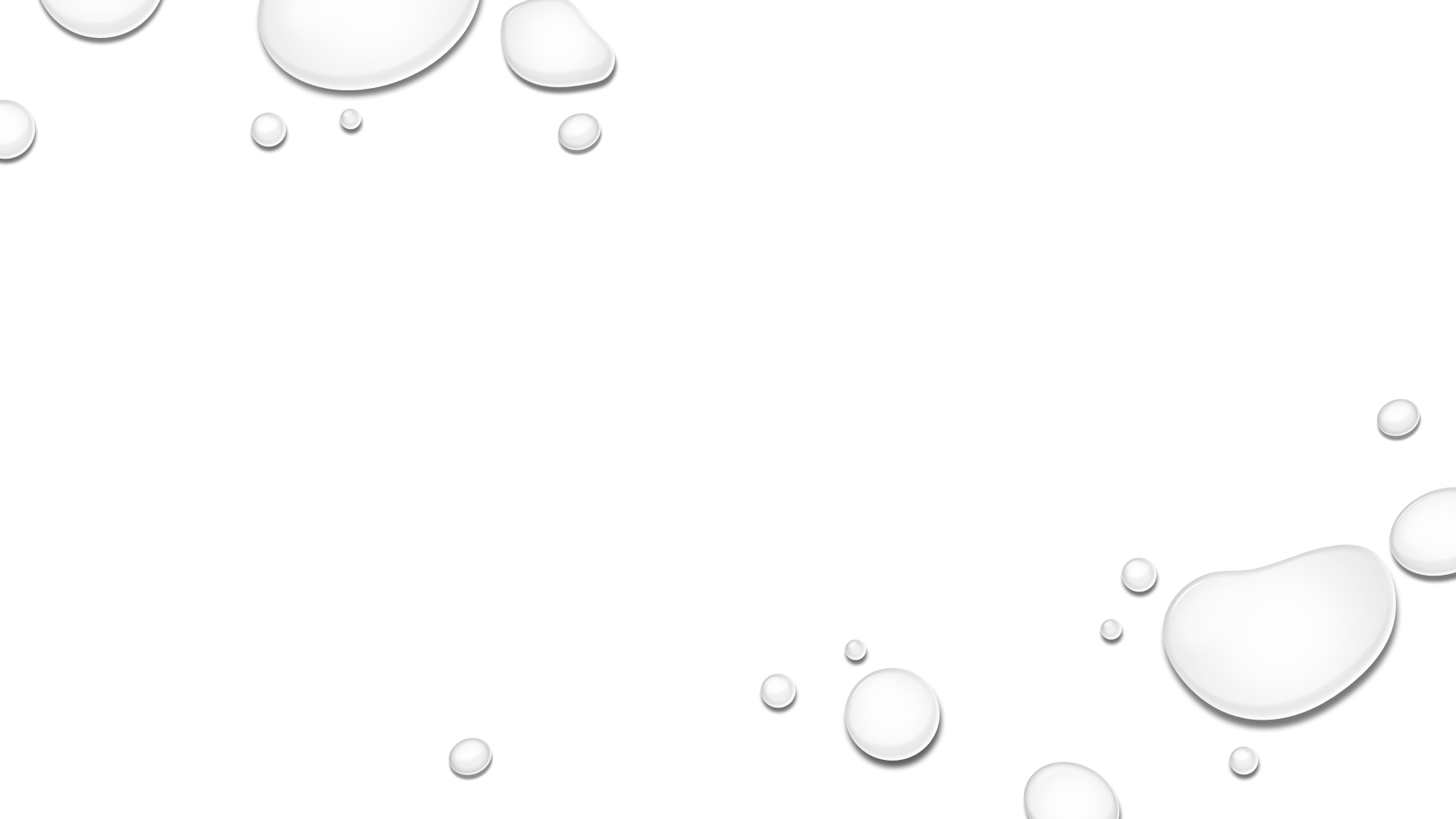 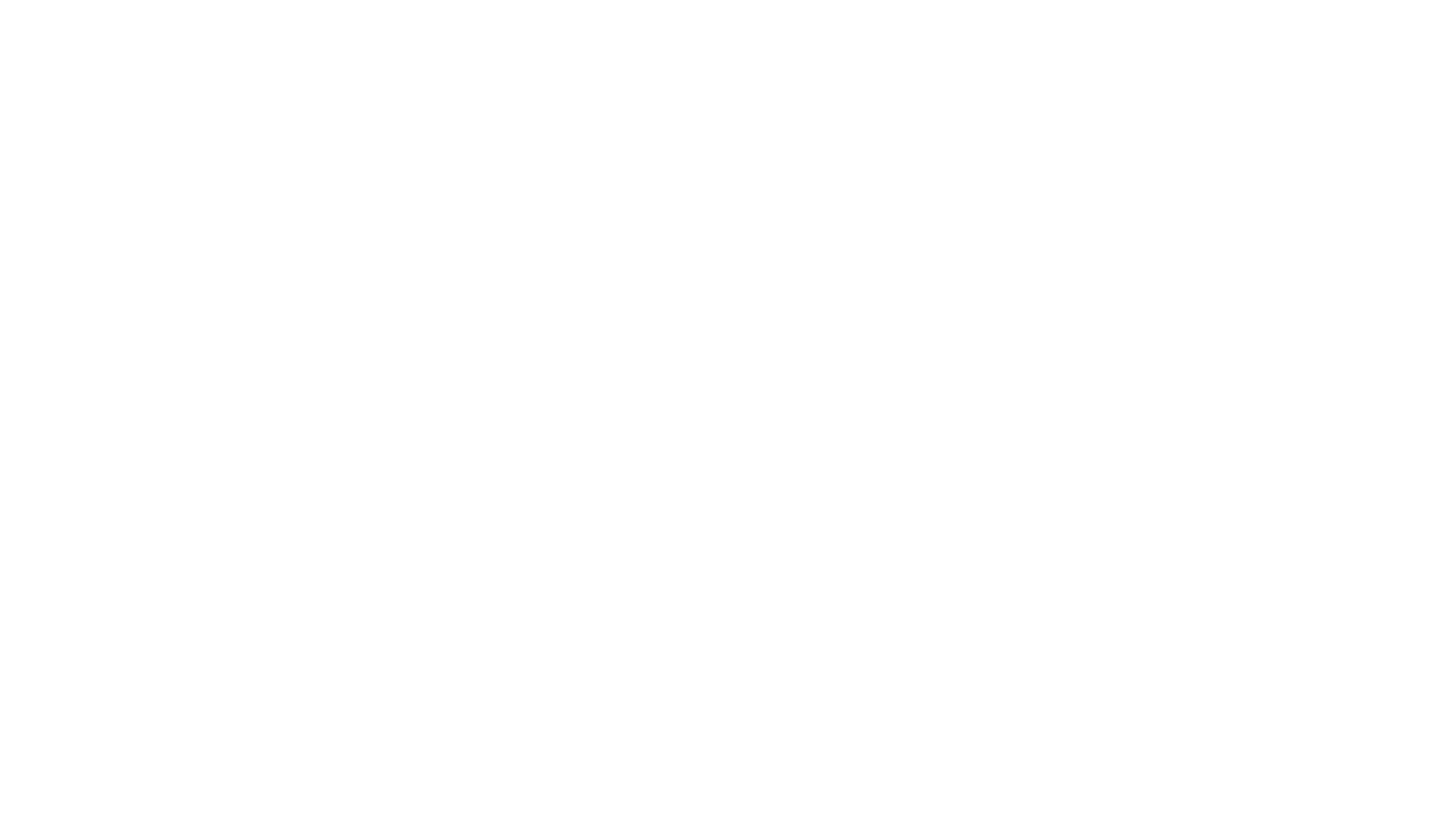 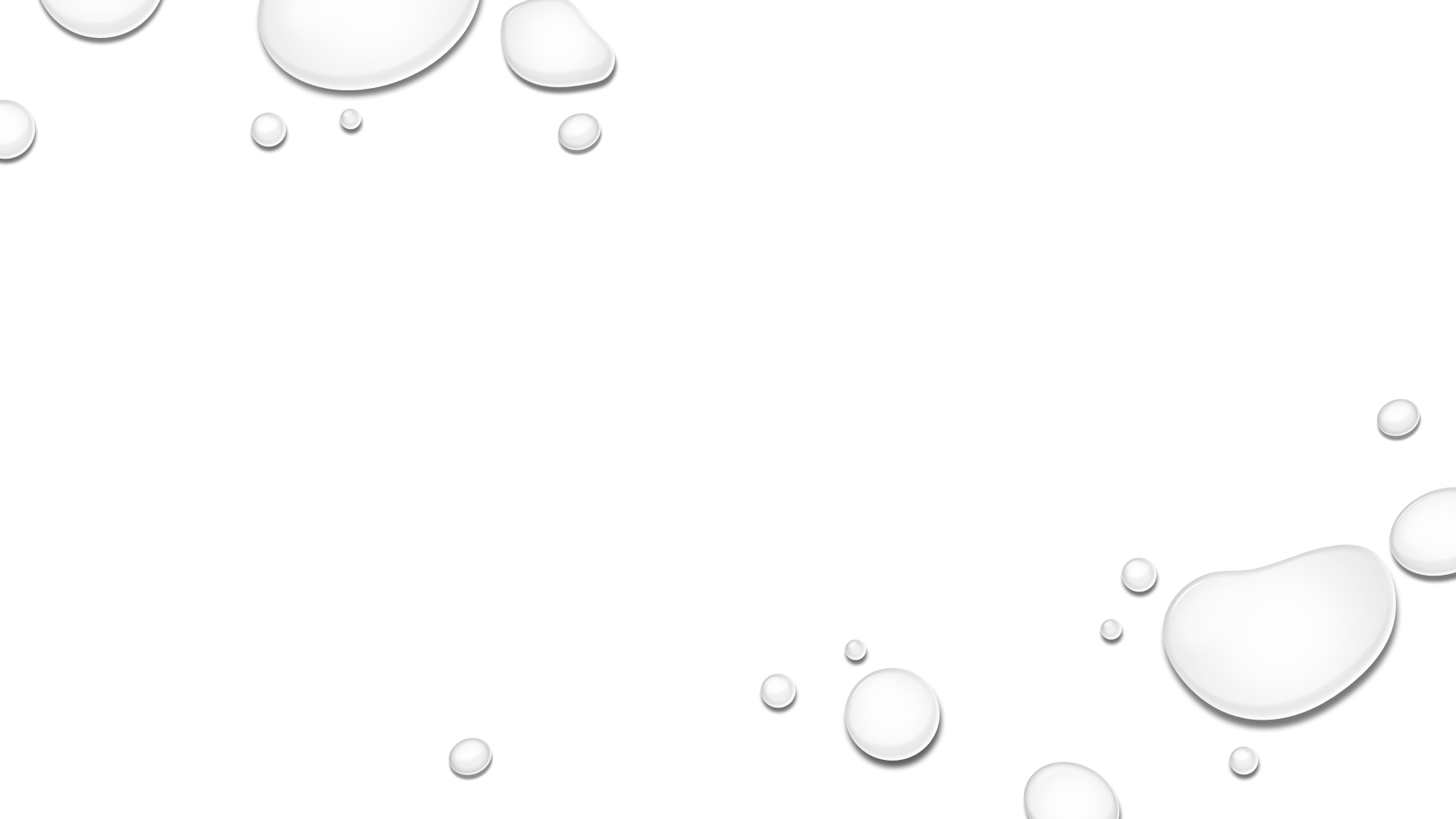 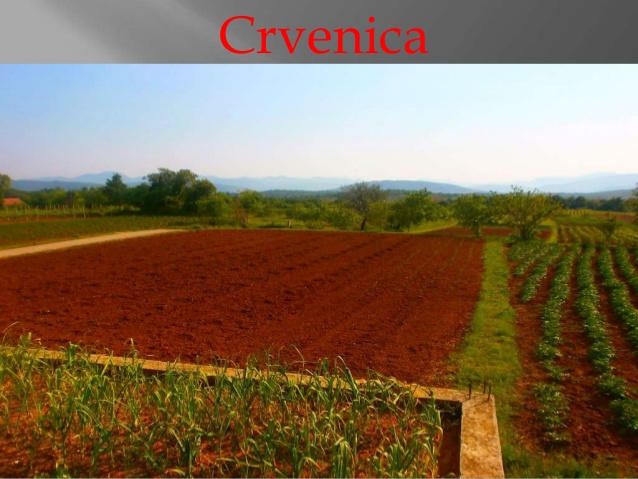 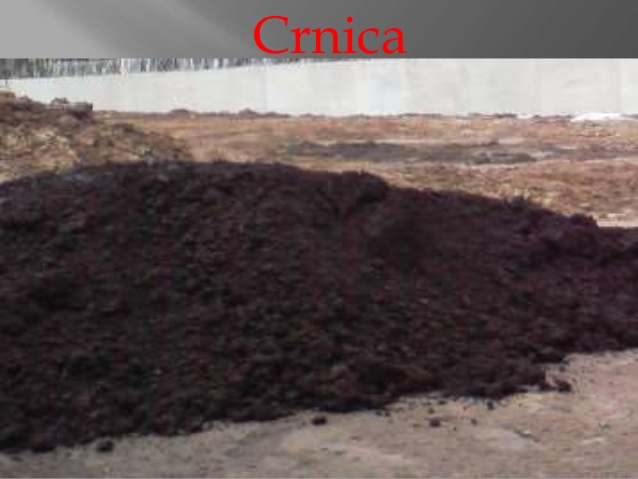 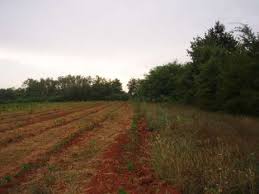 Boja tla
KONZISTENCIJA
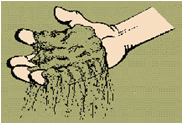 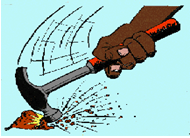 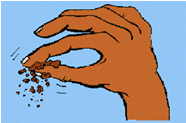 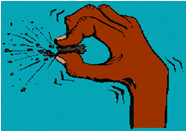 JAKO ČVRSTO
RAHLO (MEKANO)
PRHKO (DROBLJIVO)           ČVRSTO
STRUKTURA TLA
granularna
grudasta (kamenita)
prizmatična
kolonasta
plitka
zrnata
masivna
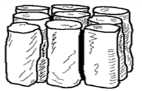 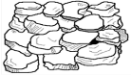 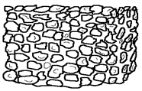 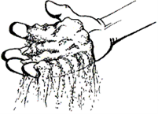 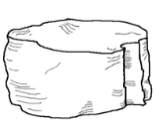 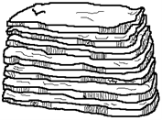 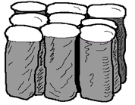 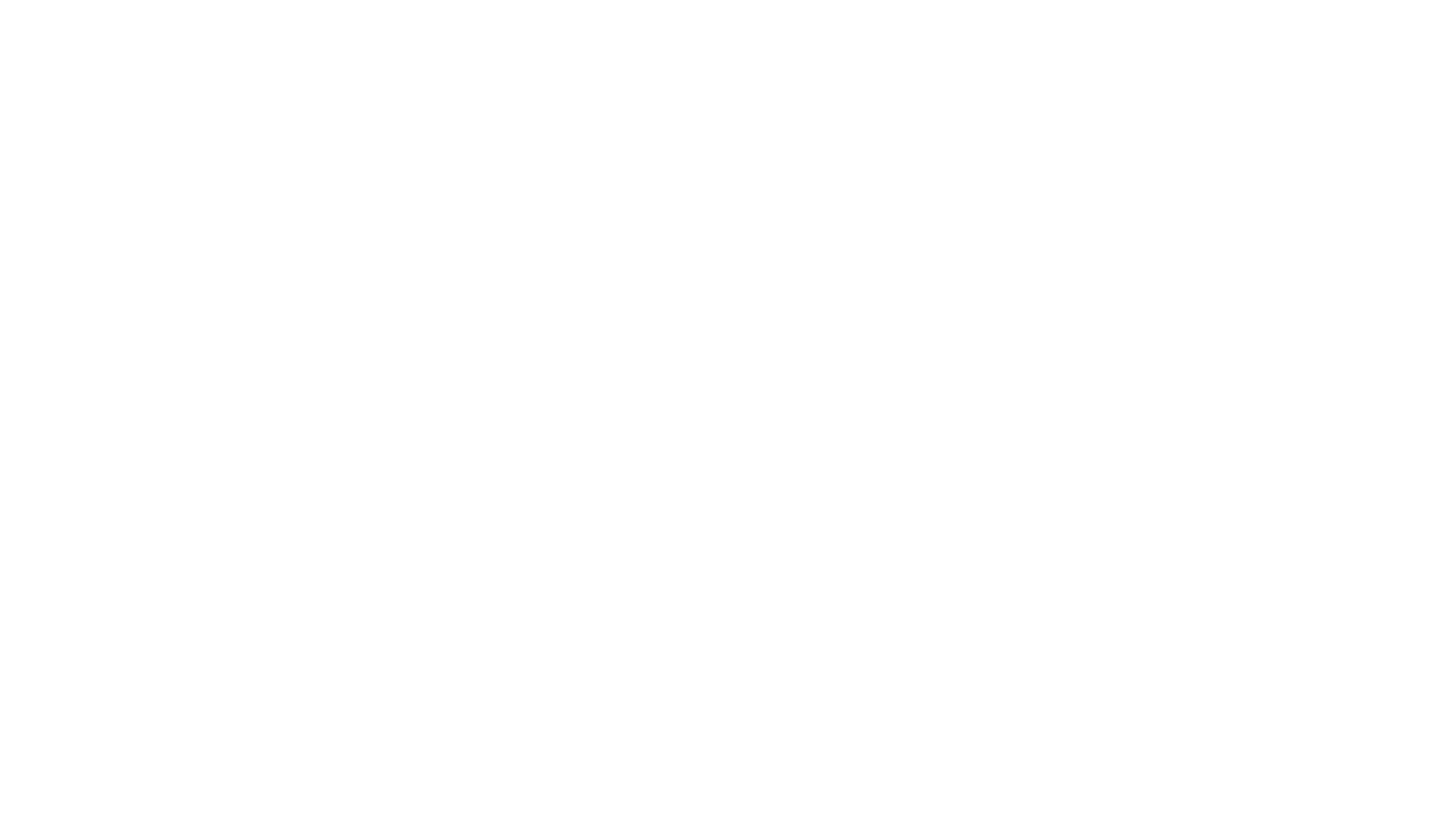 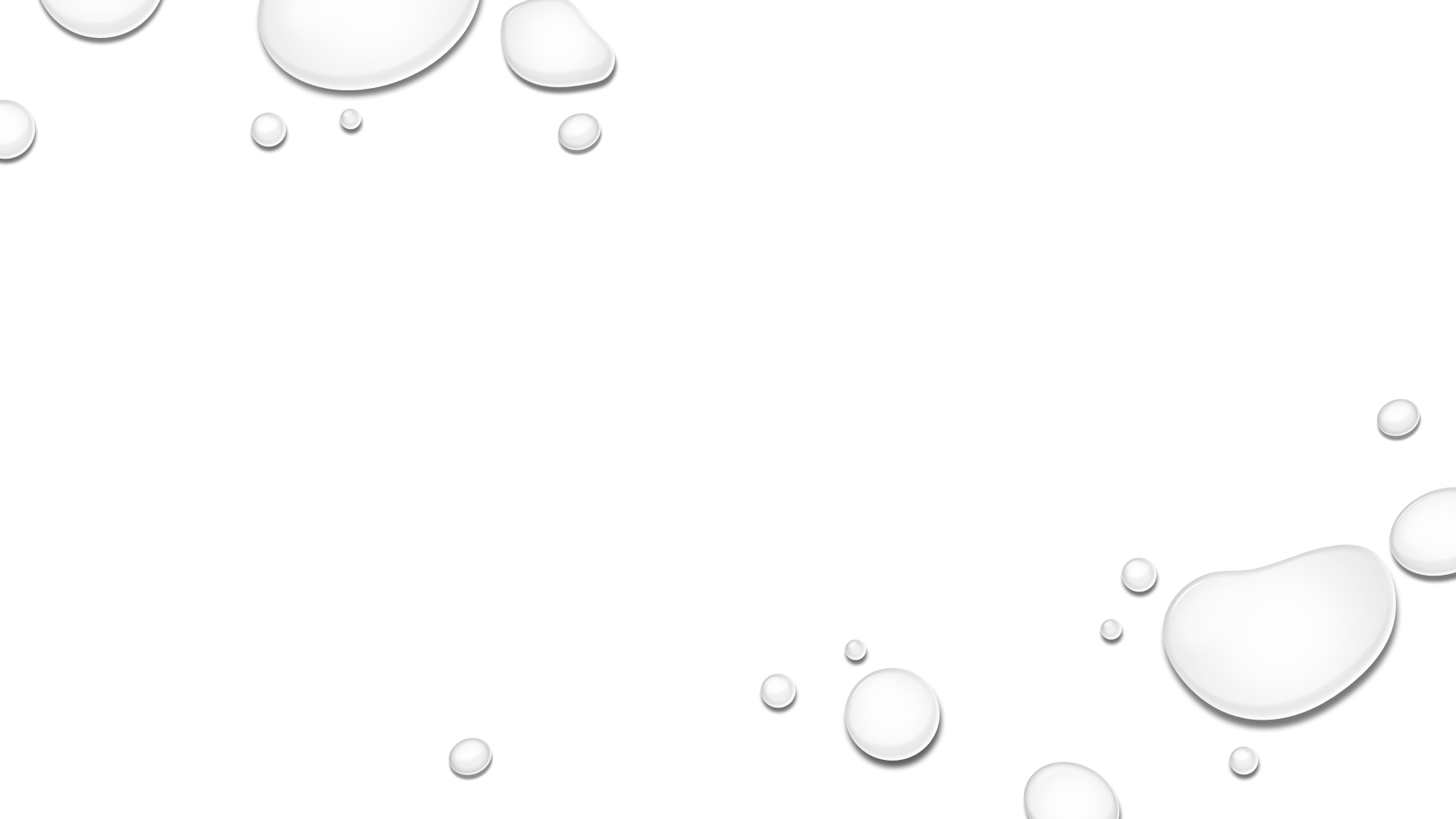 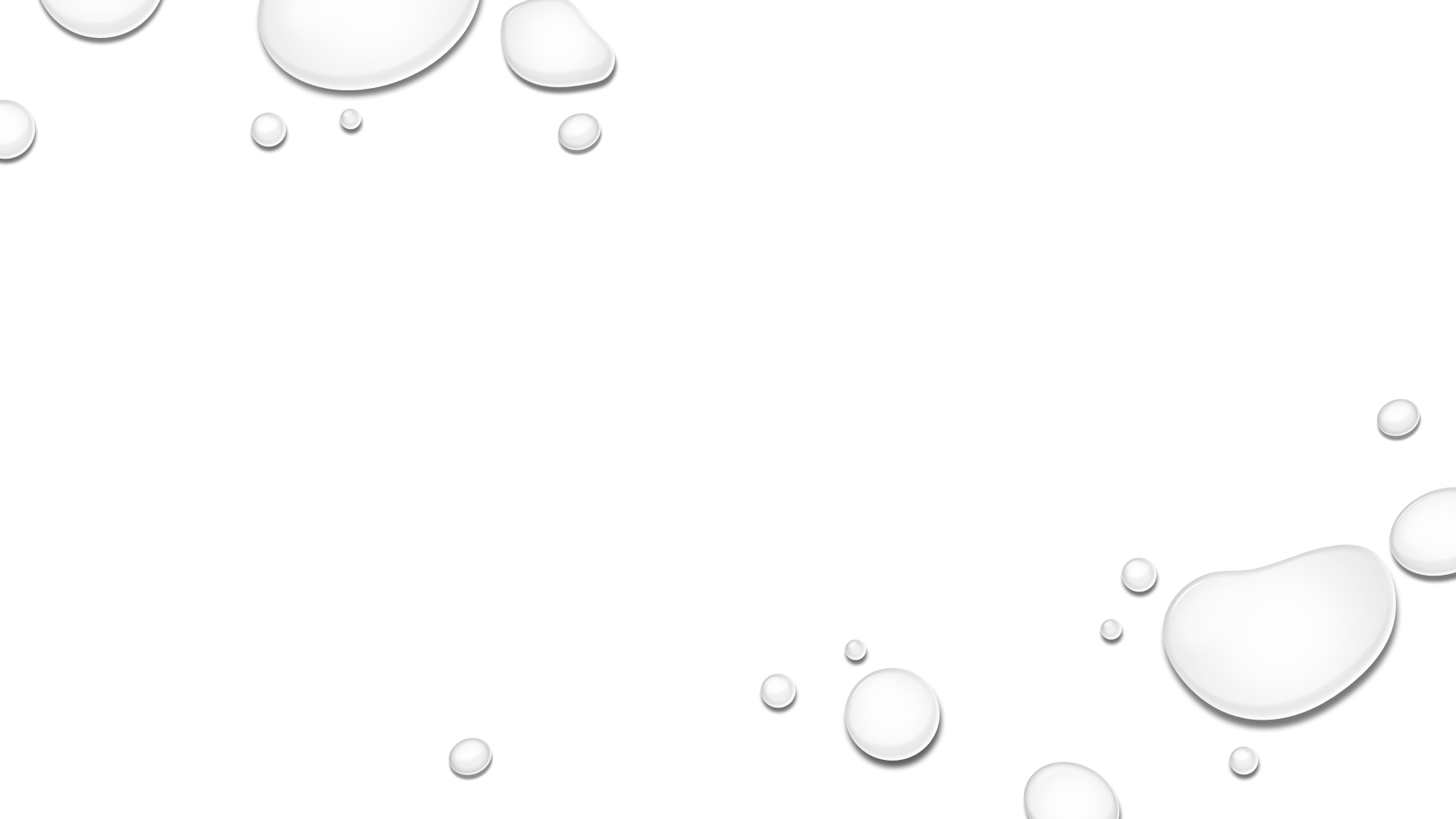 TEKSTURA TLA
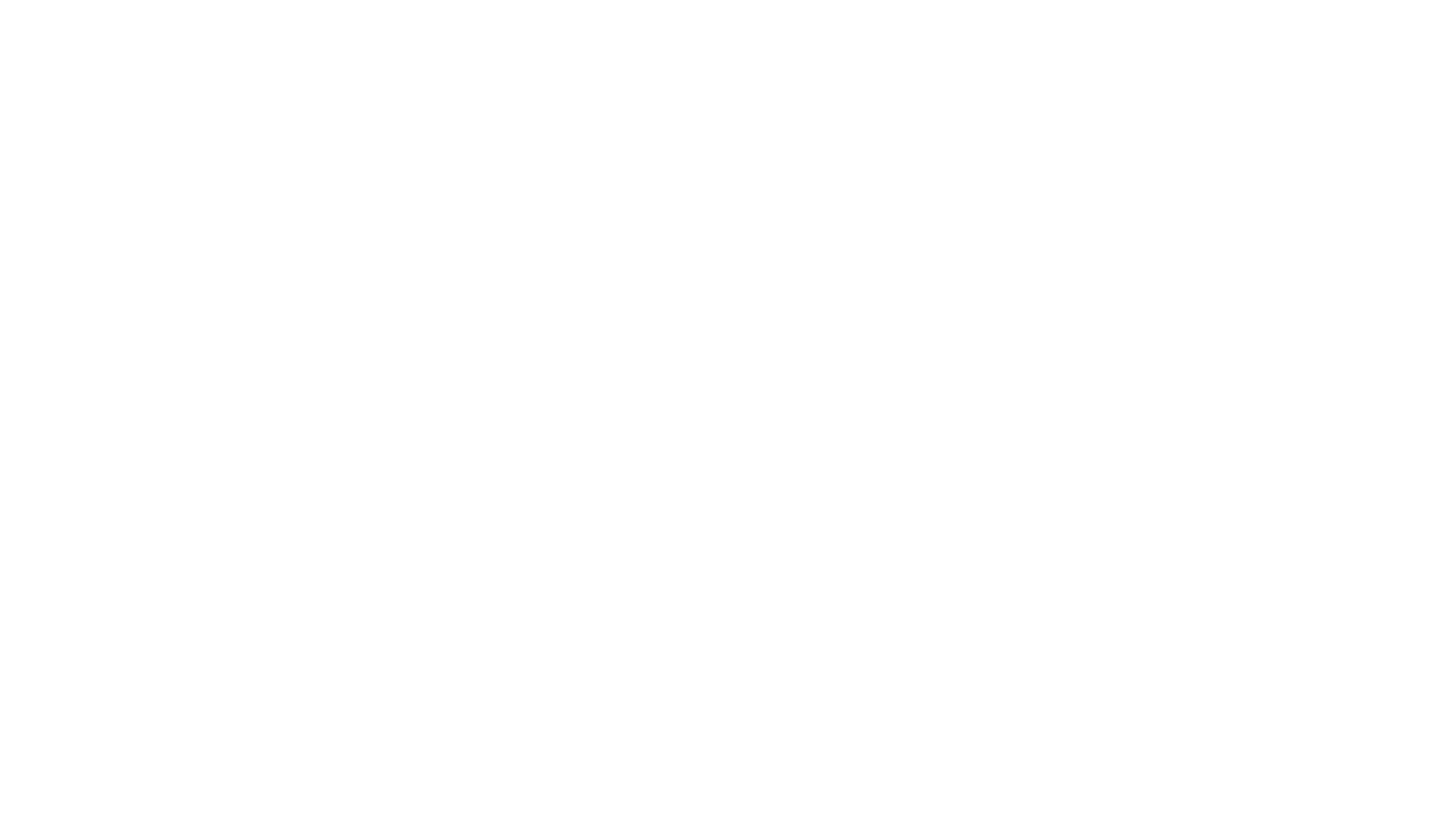 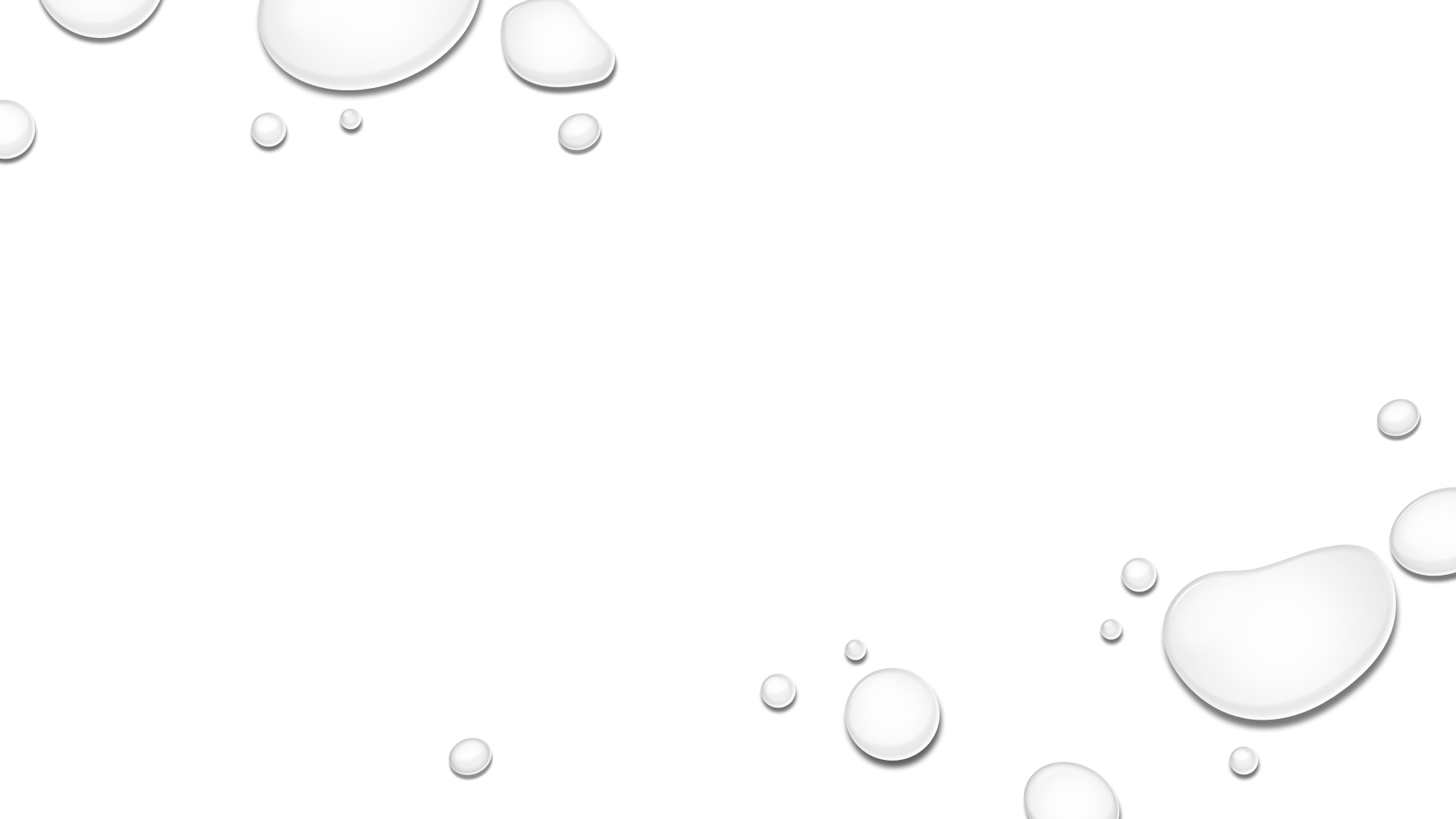 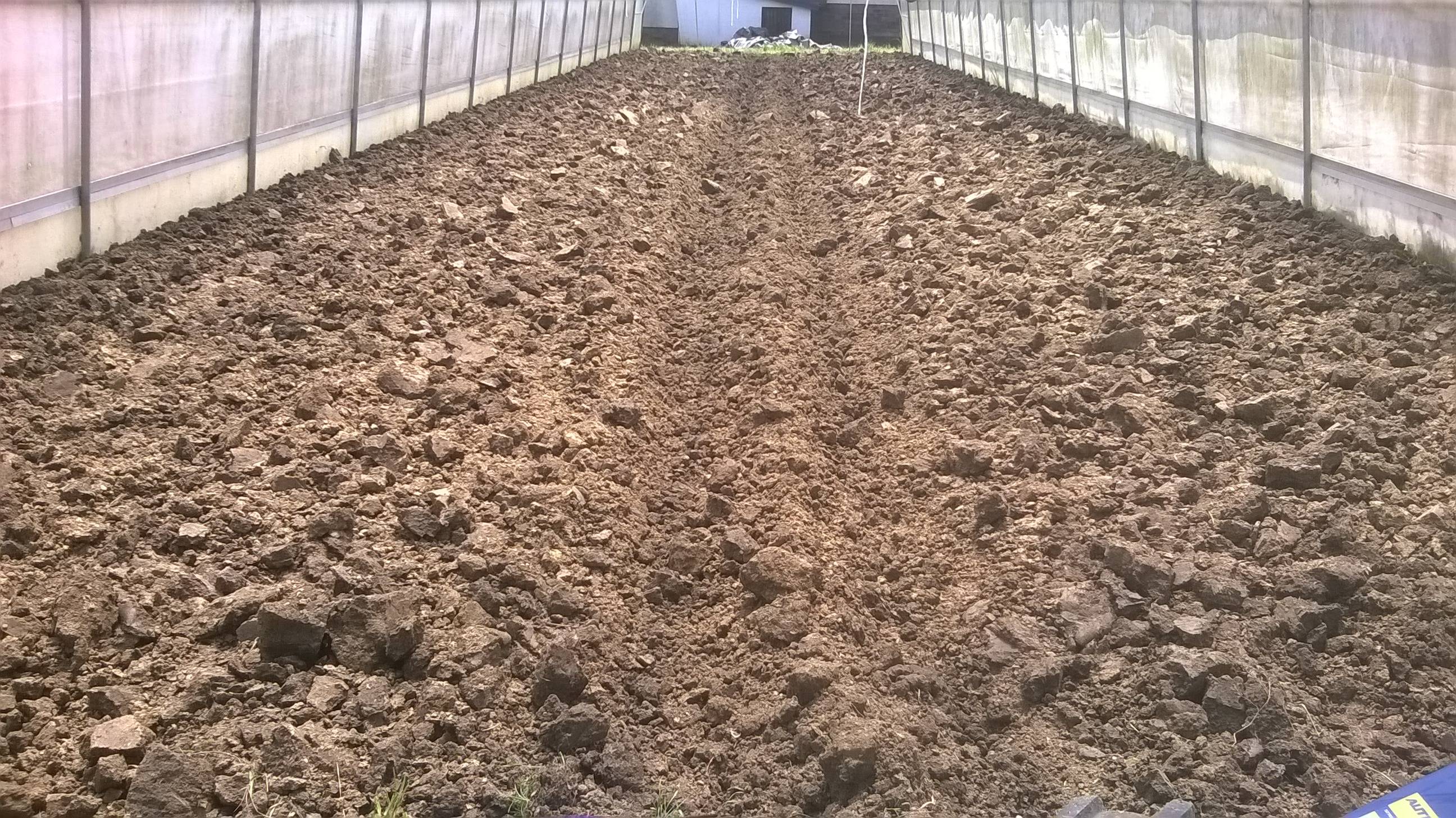 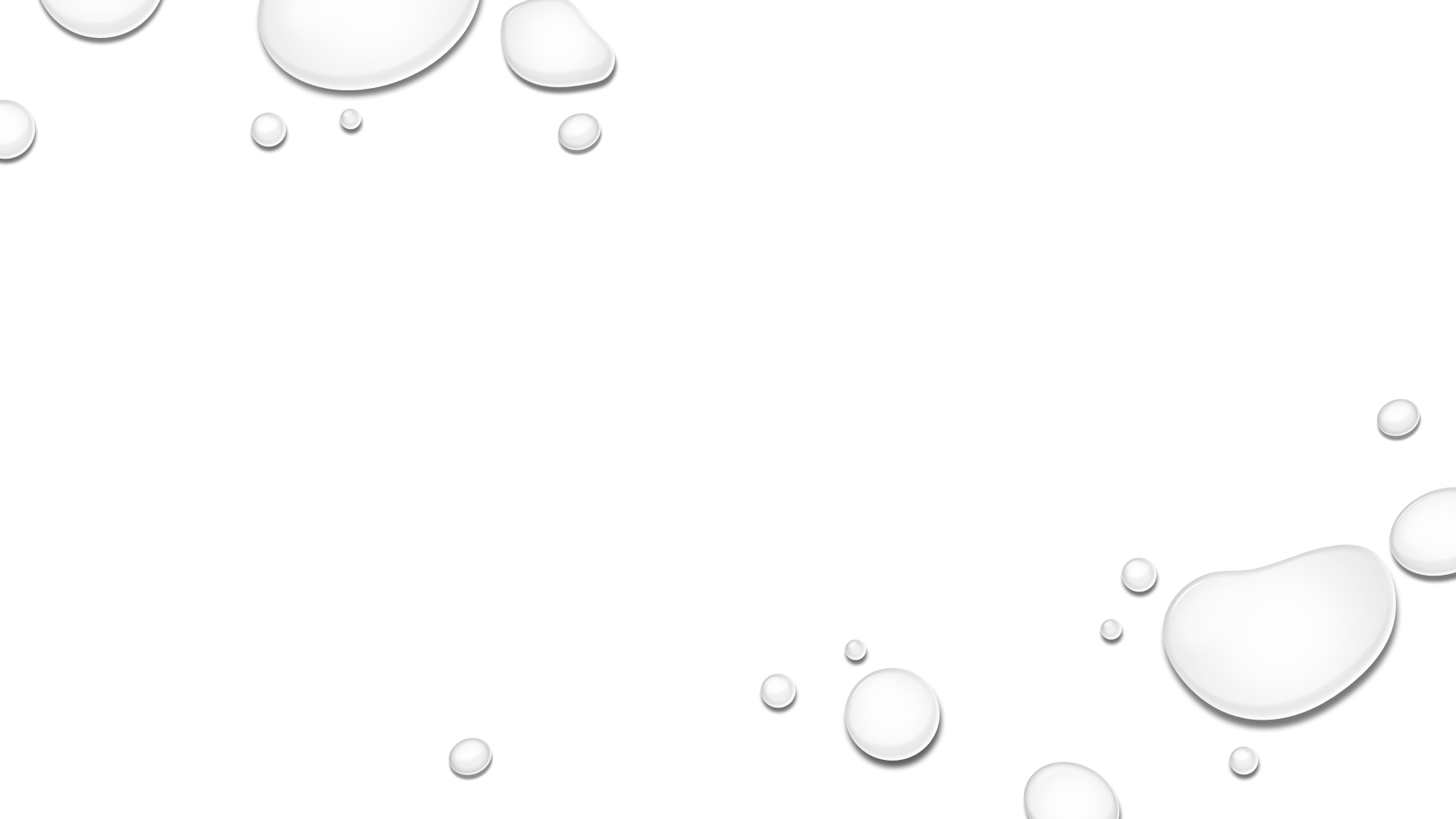 VRSTE TLA
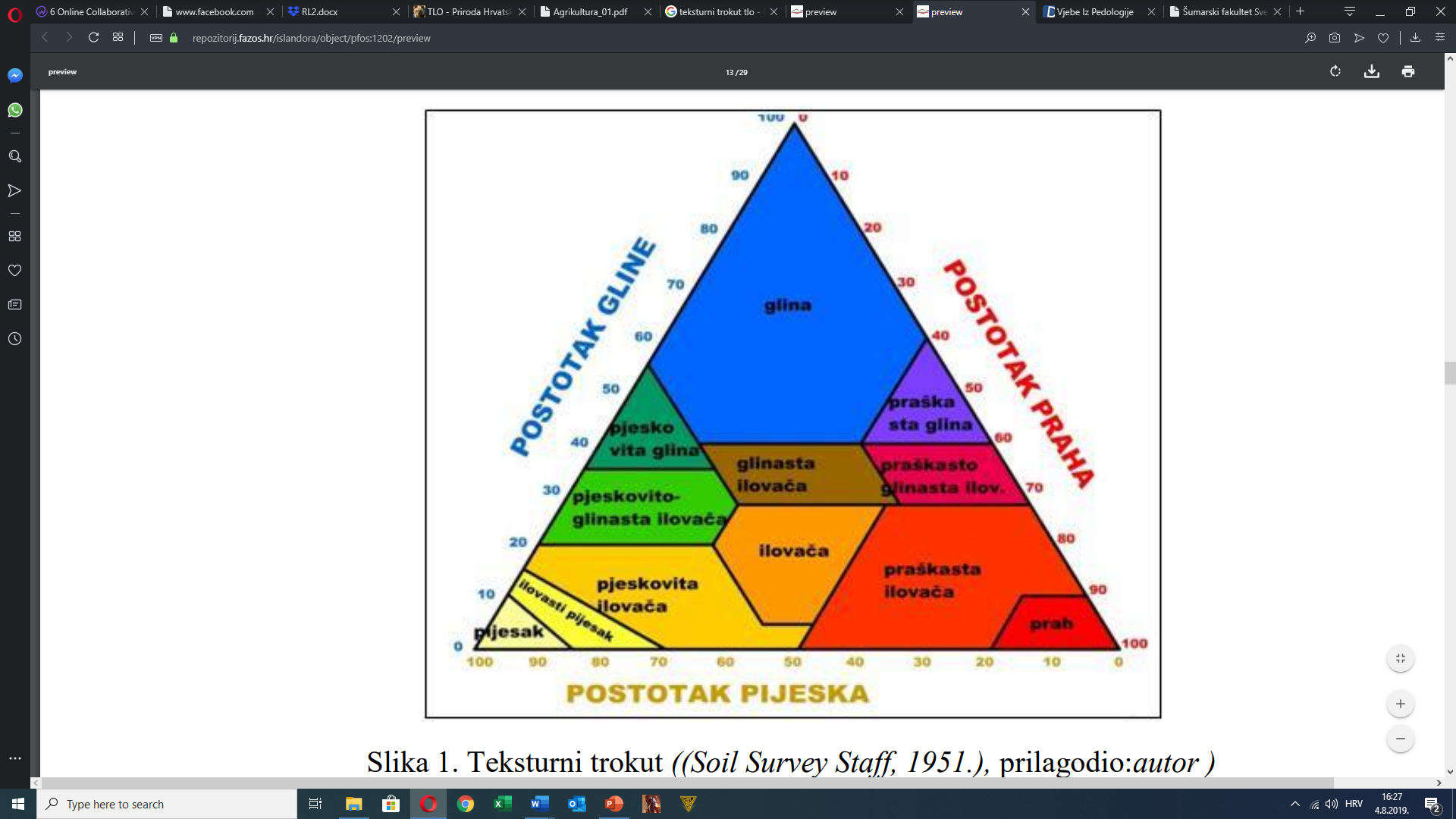 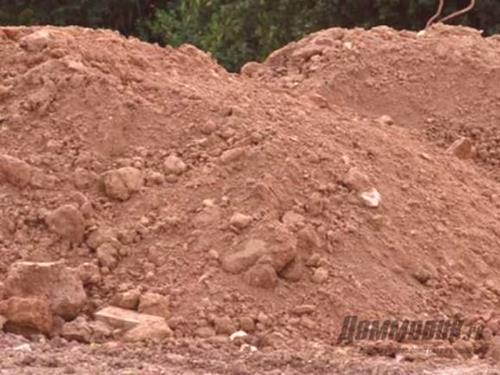 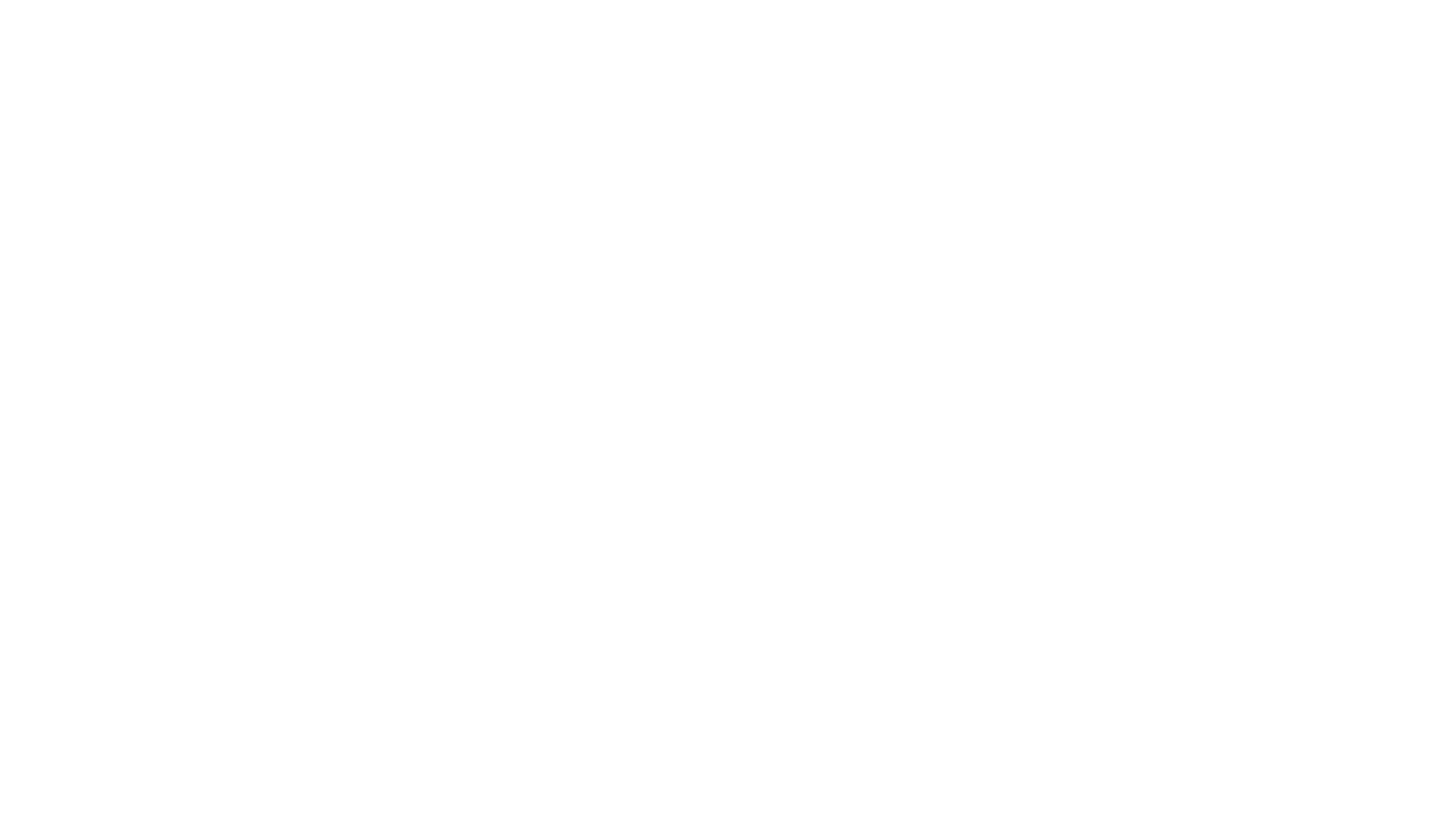 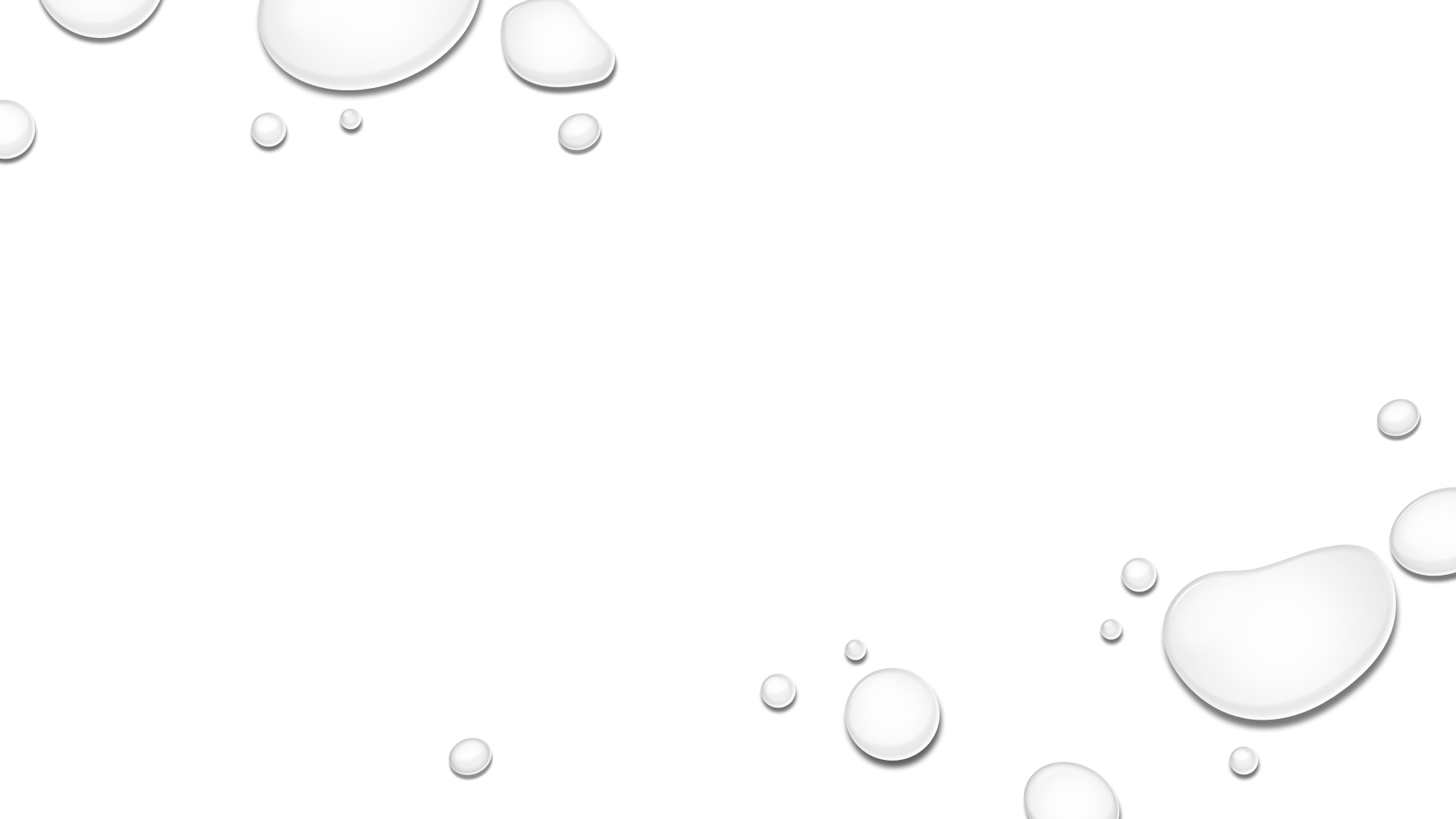 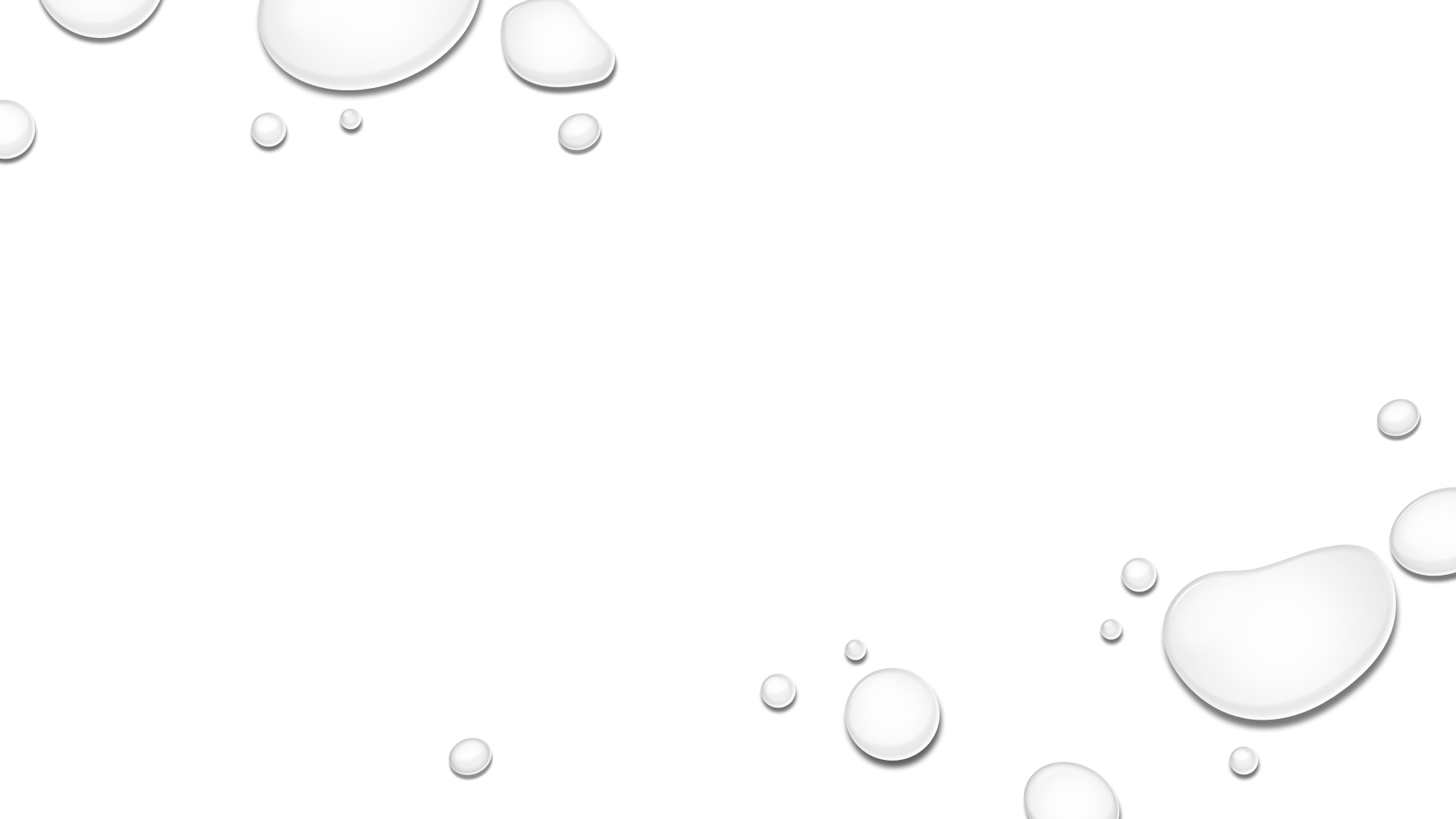 POROZNOST I PROPUSNOST
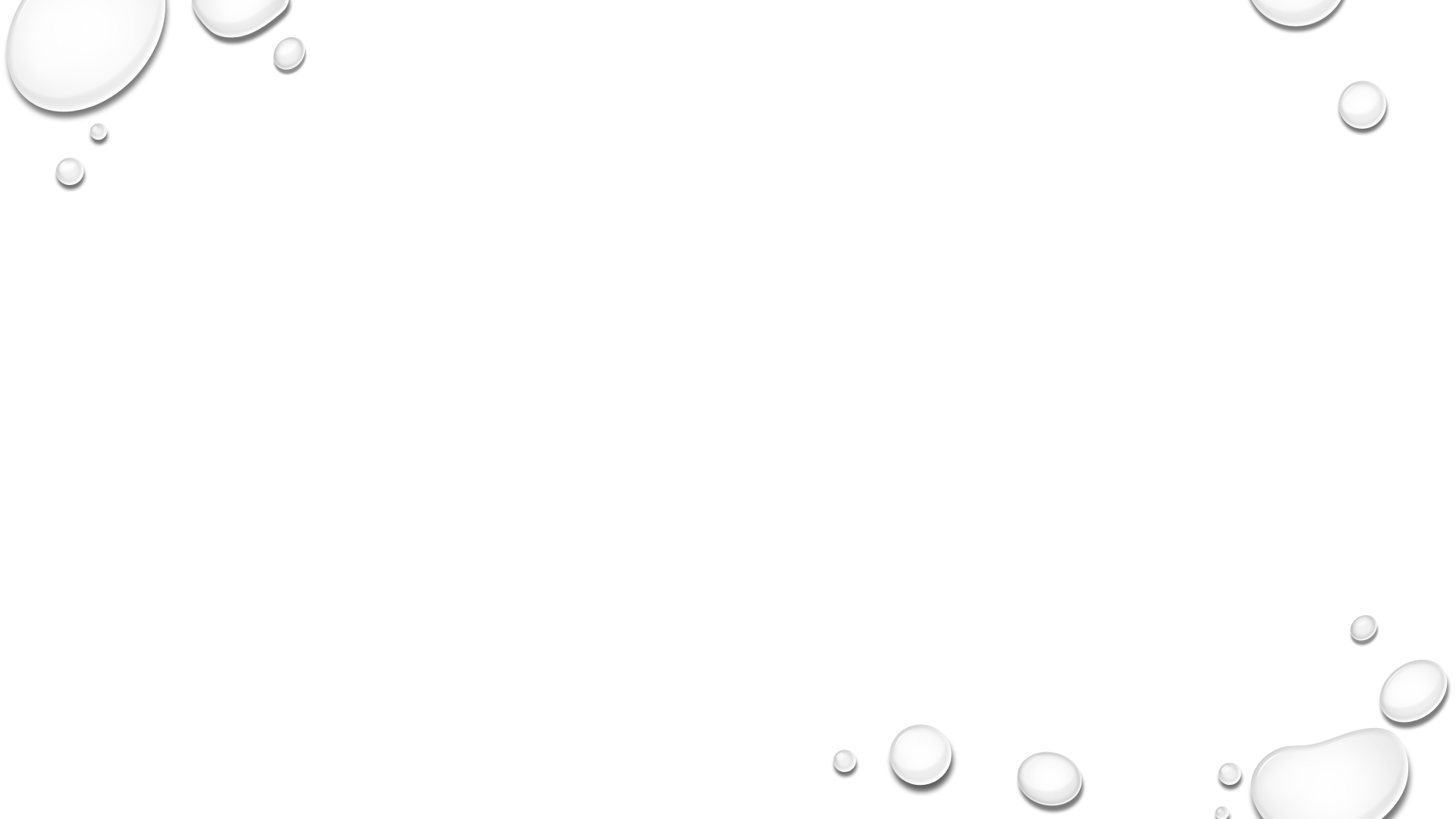 ISTRAŽIVAČKI RADOVI U PRIRODOSLOVLJU
kahoot.it
https://create.kahoot.it/share/tlo-kao-zivotni-uvjet/ff61f656-d870-40e3-bf16-ea02f1da6efa